Army STANDARD TRAINING PACKAGE
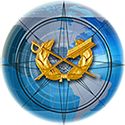 Updated 1 September 2024
[Speaker Notes: Select Note Pages contain instruction comments to assist with your presentation.

This Standard Training Package (STP) is current as of 1 September 2024. To ensure this is the most current version, please go to https://tjaglcs.army.mil/  and locate the STPs within the "Training" area/box of the TJAGLCS site.]
Pre-Deployment Legal Issues
Estate Planning, Family Care Plans, and Student Loans
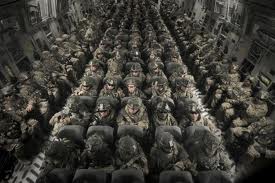 [Speaker Notes: Instruction Note:  
Selected Note Pages contain instruction comments to assist with your presentation.

 Instructor comments:  
 This briefing is not meant to take the place of counseling clients on these issues.  If anyone has individual questions, then you should make an appointment with the servicing legal assistance office and refrain from asking your personal question in the presence of a large group.]
Estate PlanningMain Components
Wills
Family Care Plans
Powers of Attorney
SGLI Designation
Beneficiary Designations On IRA, TSP, and other Investments
Real Estate
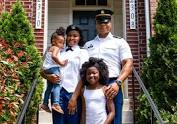 [Speaker Notes: Instructor Comments:
 The main components of Estate Planning are the following:
 Wills
 Family Care Plans
 Powers of Attorney
 SGLI Designation
 Beneficiary Designations on IRA, TSP, and other Investments; and 
 Real Estate.

 We will be discussing each of these components throughout this briefings.  If anyone has questions during the briefing, please feel free to ask.]
Estate PlanningWills
Wills In General
 Estate Plan
 Purpose Of Wills
 Importance Of Wills
 Probate
[Speaker Notes: Instructor Comments:
 A will is just one part of an estate plan.  A will designates who is to receive your property in the event of your death.  
 Sometimes, property can pass without a will.  For example, if the property is owned joint tenancy with right of survivorship (JTWROS), it would go to the survivor automatically if you die.  However, property in your name only must normally pass either through a will or intestacy procedures. 
Note:  Some states, such as Kentucky, have special provisions that allow a vehicle to pass to a surviving spouse whether title is joint or not.
 A will allows you to designate who is to receive property that has not been disposed of in another way (i.e., non-probate property) .  A will makes your wishes known and provides a procedure for disposing of that property. 
 Probate is the procedure by which a will is proved to be valid or invalid.  In the case of simple wills, probate is usually a simple formality.  If there is no will, the estate is not large, and there are no disputes on disposition of property, then the court will quickly dispose of the property according to its intestacy laws.  Whether your estate is large or small, it is best to have a will to ensure that your property goes to whom you wish.  Also, without a will, a court would decide on custody of your minor children--without your recommendation--if there are no eligible natural parents still alive.  A will is a useful tool to designate guardians for surviving children if, for example, both you and your spouse were to die at the same time.  Although the court will ultimately decide guardianship, your will is a way for you to provide your preferences to the court.
 A will also allows you to nominate the person you desire to be your executor.  This must be someone you trust who will properly dispose of your property and manage all the details of probate.  Without a will, that duty may go to someone whom you would not desire to hold that position.]
Estate PlanningWills
Advantages To Having A Will
 Intestacy (No Will) May Not Meet Your Intent
 Administrative Costs May Be Less
 Can Name Executor And Guardians
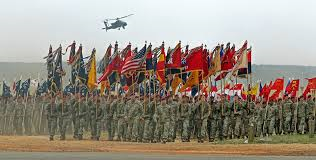 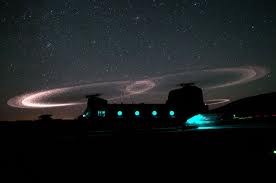 [Speaker Notes: Instructor Comments:
 Whether or not you have a will is a personal decision.  No one can force you to have a will—not even your commander.  The lack of a will does not make you non-deployable.
 However, if you do not possess a will (intestate), the division of your property may not meet your intent, i.e., how you would have decided to divide it.  (For example, a biological parent may inherit rather than a step-parent you consider to be your parent.)
 Also, having a will can make the administrative costs of settling your estate less expensive.
 A will allows you to nominate the person you desire to be your executor.  It should be someone who you trust to dispose of your property properly and manage all the details of probate.  Without a will, that duty may go to someone who you would not want to hold that position.]
Estate PlanningWills
Advantages To Having A Will
 Can Arrange Disposition Of Property To Minor Children
 Can Minimize Federal And State Estate Tax Liability
[Speaker Notes: Instructor Comments:
 A will allows you to nominate a guardian for minor children.  You should nominate someone whom you trust to care for your child and/or their property.  If you wish to name guardians, then please let that person know that you want him or her to be the guardian of your children.  You should name one, and only one, person.  For example, if you nominate a married couple and they later get divorced, then who would be the guardian of your child?  Naming a successor guardian in case the first selected guardian cannot act is okay because a successor guardian will not create a conflict.
 If you want property to go to minor children and you want someone different to control that property, then a guardian of the property should be appointed.  
 Since minor children cannot inherit in their own right, you could also create a trust within  your will.  Your trustee would distribute the property or money to the children at ages that you designate, and you can even limit expenditures to certain purposes, such as education, emergency maintenance, debts, etc.  
 In lieu of a trust, you can appoint a custodian for property under the Uniform Gift to Minors Act/Uniform Transfer to Minors Act (UGMA/UTMA) or you could appoint a guardian of the property for a child.  A legal assistance attorney can further advise you on which method may be best for you.  Use of an UGMA/UTMA or trust is highly encouraged if someone other than the natural parent of the children will serve as guardian of the children or guardian of the property.  These tools ensure the money will be used for your children, and not other purposes.
 Finally, a will can be used to minimize potential estate tax liability.  Depending on the size of the estate, there may be estate taxes that are due shortly after death.  A good estate plan may either eliminate or minimize these taxes.  It is possible that without proper planning the estate of the decedent (person who died) could owe thousands to hundreds of thousands of dollars in taxes.]
Estate PlanningWills
Care of an executed will:
 Do not remove staples
 Do not write on executed will
 Do not make copies of the executed will
 Do not hide will or take it with you

Any of these actions can lead to an invalid or ineffective will
[Speaker Notes: Instructor Comments:
 Once the will is executed (signed by you, the witnesses, and notarized), do not remove the staples.  You may end up assembling the will out of order.  In some states (e.g., NY) wherever the signature page is found, that is the end of the will.  If that happens to be the second page of a 20-page will, that’s where the will ends.  
 Evidence that the staples have been removed also supports a will contest and strengthens the argument that it has been tampered with and is not a duly, properly executed will and should not be relied upon to dispose of your property.  KEEP IT INTACT AND IN ITS ORIGINAL CONDITION.
 Do not write on the executed will.  Most states will not read in the changes made by the testator (person making the will).  It can invalidate the will and support an argument that the will has been tampered with and thus is not reliable.  If you want to make changes to an executed will come back in to the legal assistance office and draft a new will.  ANY NEW WILL REVOKES ANY PRIOR WILLS.
 Do not make copies of the executed will.  Most states will not accept copies.  If you make copies and distribute them or lose one of them someone could attempt, after your death, to probate that will.  Also, trying to probate a copy can delay the process or confuse those that don’t know where to find the original.
 Do not hide your will or take it with you on deployment.  Give your will to the person you appointed as executor for safe keeping or put it where your executor has access to it in the event of your death.  Your executor can only probate your will once he or she has proven you are deceased.  Do not take it with you on deployment.  It does your executor no good when it’s with you.  Remember the legal assistance office does not keep copies of these documents.  Once they are executed they are yours to take care of. 
 A caution for keeping your will in a safety deposit box:  Some states require a court order to open a safety deposit box in the event of an owner’s death.  This is to prevent individuals from accessing any valuables stored in the box, but it also may delay access to the will. 
Wills can be filed with the clerk of the court in your county of domicile.  While this is the most secure way to store your will, it would be inconvenient to change your will.  You would have to formally withdraw it from the government files and pay administrative fees.]
Family Care Plans
Go beyond DA Form 5305
Do not take the place of court ordered guardianships
 Powers of Attorney for guardians do not supersede court ordered guardianships
 Powers of Attorney not effective to transfer custody of minor children
A state court custody order may be appropriate for difficult custody issues while deployed
See Legal Assistance
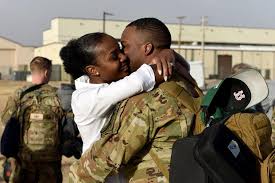 [Speaker Notes: Instructor Comments:
 A family care plan under AR 600-20, para 5-5b, is required for Soldiers who are single parents, for Soldiers residing without his/her spouse, or for couples who are dual military.  The family care plan designates someone who can care for dependent children both short- and long-term.
 The family care plan is an essential part of readiness as soldiers must be ready for duty at a moment’s notice.
 Soldiers must clearly understand that the designation of a long-term care provider during deployment, by way of a Family Care Plan, does not trump otherwise existing custodial rights, especially those of a biological parent. The family care plan is not a legal document or a court order granting custody, it is an informal written plan that can be overridden by a court order.  Deployment constitutes a long-term absence of a custodial parent and a court may very well consider this change in circumstances and modify a custody determination. 
 If a Soldier grants someone a power of attorney for guardianship, then that does not mean that person is the guardian of the child.  A guardian is a court-ordered designation.  A power of attorney for guardianship is a nomination of a person to act as your agent in the event a child needs care.  That person does not have to accept the responsibility of guardianship if the need arises.  Also, another individual with a superseding legal right, such as the other biological parent or someone with a court order granting custody, will be the guardian/custodian of the child.  The power of attorney does not have the same force and effect as a court order.
 Well in advance of deployment, Soldiers should use local courts to make sure that court orders reflect their custodial and guardianship wishes.  They may consult a legal assistance attorney for advice in this area.]
50 U.S.C. § 3938 :  Child Custody Protections
Amended SCRA includes the following provisions:
Deployment-triggered temporary custody expires upon redeployment
Permanent custody modification request: deployment/potential deployment cannot be considered as sole factor in determining Best Interests of the Child
State’s higher protections trump baseline
[Speaker Notes: 50 USC §3938. Child custody protection
(a) Duration of temporary custody order based on certain deployments
If a court renders a temporary order for custodial responsibility for a child based solely on a deployment or anticipated deployment of a parent who is a servicemember, the court shall require that the temporary order shall expire not later than the period justified by the deployment of the servicemember.
(b) Limitation on consideration of member's deployment in determination of child's best interest
If a motion or a petition is filed seeking a permanent order to modify the custody of the child of a servicemember, no court may consider the absence of the servicemember by reason of deployment, or the possibility of deployment, as the sole factor in determining the best interest of the child.
(c) No Federal jurisdiction or right of action or removal
Nothing in this section shall create a Federal right of action or otherwise give rise to Federal jurisdiction or create a right of removal.
(d) Preemption
In any case where State law applicable to a child custody proceeding involving a temporary order as contemplated in this section provides a higher standard of protection to the rights of the parent who is a deploying servicemember than the rights provided under this section with respect to such temporary order, the appropriate court shall apply the higher State standard.
(e) Deployment defined
In this section, the term "deployment" means the movement or mobilization of a servicemember to a location for a period of longer than 60 days and not longer than 540 days pursuant to temporary or permanent official orders—
(1) that are designated as unaccompanied;
(2) for which dependent travel is not authorized; or
(3) that otherwise do not permit the movement of family members to that location.]
Estate PlanningOther Legal Instruments
SGLI Designation Form
Beneficiary Designations On IRA, TSP, and other investments
Real Estate
Ancillary Documents	
 Power Of Attorney
 Living Will
 Healthcare Power Of Attorney
[Speaker Notes: Instructor Comments:
 There are several other important legal instruments within Estate Planning.  These are:
 Your SGLI Designation Form;
 Your Beneficiary Designations on Individual Retirement Arrangements (IRA), Thrift Savings Plan (TSP), and any other investments that you possess; and
 Real Estate.  This type of property is very important is your estate.  We will discuss this in detail later in the briefing.
 There are also several important Ancillary Documents within Estate Planning.  These are:
 All of your executed Powers of Attorney;
 Your Living Will, if you have executed one; and
 Your Healthcare Power of Attorney, if you have executed this type of PoA.]
Estate PlanningOther Legal Instruments
SGLI Designation Form
[Speaker Notes: Instructor Comments:
 Estate planning is more than just drafting a will.  There are many other things to consider when determining what happens to your property in the event of your death.  
 SGLI:  Often, a Soldier’s greatest asset is SGLI, which is worth $500,000.
 It is critical to ensure that your SGLI designation is correct. 
 The last documented designation will control.  If you have your ex-spouse named on your SGLI, that person will get it, even if you are remarried or want your children to get it.  MAKE SURE YOUR SGLI REFLECTS YOUR WISHES.
 If you are married and you name someone other than your spouse as beneficiary, or if you leave your spouse less than the full amount, then your spouse will be notified.  If you are not married, and you choose anything other than the full amount of coverage, then your next of kin will be notified.  Please see the SGLI web site for further information about his notification. 
 Do not name a minor child directly as a beneficiary.  The Office of SGLI (OSGLI) will not pay the SGLI proceeds to a minor and the payment will be on hold until a court appoints a custodian.  Your Legal Assistance Office can provide you with the correct language to use on your SGLI and will to ensure that you have set up a legally sufficient gift to your minor children.  There are many tools to legally transfer your SGLI for the benefit of minor children.  Speak to a Legal Assistance Attorney.  That being said, if you want to leave money for the benefit of your child, designate the CHILD (via custodial account or trust) on the SGLI form.  If you designate, for example, your sister who will care for your child, it is legally your SISTER’S money, not your child.  If your sister is divorced or dies without a will, the money may never go to your child.]
Estate PlanningOther Legal Instruments
Beneficiary Designations on IRA, TSP, and Other Investments
[Speaker Notes: Instructor Comments:
 Other Investments:
 IRA, TSP, or other contractual arrangements that allow you to designate a beneficiary: 
 Review the documents to ensure that you have named your desired beneficiary.  
 The contract will control the disposition of this property.  In case of a conflict with your will, contractual law will override the will. 
 This property can pass under the will to a trust created in the will if the contractual arrangement allowing it do so has been arranged prior to death.  
 In other words, the two documents, the will, and the contractual beneficiary designation must work together.  The will must set up a trust, and the contract must be written to pour the asset into that trust created in the will.  
 The Legal Assistance office can give you the proper language to include in the contract to accomplish this. 
 Bank Accounts:
  If you have a bank account and wish that account to go to an individual upon your death, then you can make that account a pay on death account, also referred to as designating a POD beneficiary.  (Again, this is a contractual arrangement you make with the bank).
 A joint bank account does not always mean that the survivor will receive full ownership of the account.  Consult the financial institution to be sure that you and your spouse own it as “joint tenants with right of survivorship” or that it is arranged as a pay on death account.  Otherwise, the probate court may have to decide who owns the portion that belonged to the deceased.]
Estate PlanningOther Legal Instruments
Real Estate
[Speaker Notes: Instructor Comments:
 Real Estate:  Make sure you understand your deed.  If the real estate is owned as a joint tenancy with the right of survivorship or tenants by the entirety, then there is no need to designate a beneficiary in your will.  Some states allow you to draft a transfer on death deed.  Your Legal Assistance Office can help you sort through any questions you may have as to the effect of types of ownership.  The rules vary by state.
  If you own a home as a tenant in common or as sole owner, then you will want to designate a beneficiary for the house in a will.  Your share of the house will pass to that beneficiary.
 If no designation has been made on a contract, such as for life insurance, the proceeds will pass as an asset under the will, typically through the residuary (the property that is left over) clause.]
Estate PlanningOther Legal Instruments
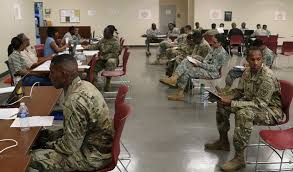 Ancillary Documents
Powers Of Attorney
- Types of Power granted
 General
 Special
- When granted
Durable
Springing
Terminating a Power of 
   Attorney
[Speaker Notes: Instructor Comments:
 Ancillary documents:
 This is also the time to consider executing other documents you will need in the case you are incapacitated, but not deceased, or just unable to act effectively (i.e., while deployed).
 Powers of Attorney:  Two main considerations.
 Types: 
 General Power of Attorney:  Allows an individual to act on your behalf in any situation. (However, there are important exceptions, for example, the authority to deal with DFAS on your behalf, reenlistment, and marriage.  See your Legal Assistance Attorney)  
 Special Power of Attorney:  Allows an individual to act on your behalf for specific instances only, such as packing and receiving household goods, or selling a car.
 Timing:
 Durable Power of Attorney:  Allows an individual to act on your  behalf as soon as the document is signed, lasting through incapacitation.
 If it is not a Durable Power of Attorney, the power ENDS upon your incapacitation.  This may be when you need it the most. (i.e., you suffer a brain injury).
 Springing Power of Attorney:  A power of attorney that is only effective if you become incapacitated. 
 Private institutions and companies do not have to accept Powers of Attorney.  Check with the institution or company in advance.  It may require that you use their form of Power of Attorney.  
 CAUTION:  Any POA is subject to abuse.  Grantees may use it to open accounts for which you will be liable.  They can use it to drain all the money out of the bank account or to sell your property.  So be careful of whom you choose as your power of attorney.  
 Remember, a Power of Attorney is in effect until it expires or is revoked.  You can prepare a Power of Attorney revocation and send that to any business that you think might have honored the original Power of Attorney.  The only sure way to revoke a Power of Attorney is to get the original and destroy it.  Your legal assistance attorney can help you resolve any Power of Attorney revocation issues. 

 NOTE:  Powers of Attorney are only valid while you are alive.  At your death, any unexpired POAs are no longer valid.  At death, only a will, contractual designations (such as a POD beneficiary or life insurance beneficiary) are valid.]
Estate PlanningOther Legal Instruments
Ancillary Documents
 Living Will
- 	Expresses your wish NOT to be kept alive under particular circumstances
 Healthcare Power Of Attorney
- 	Allows someone to make specified healthcare decisions for you IF you are not able to do so
[Speaker Notes: Instructor Comments:
 LIVING WILL:  A document that governs personal health care decisions in the event you become incapacitated.  
 The living will only comes into effect when you become incapacitated and you meet the criteria described in the document. 
 Generally, you need to be in a terminal condition or in a persistent vegetative state;
 A decision for you, the patient, is covered in the document – i.e. the decision to remove or forego treatment.
 A living will cannot cover all possible situations.  You should inform someone about your desires or appoint an agent under a healthcare power of attorney.  (See below.)  
 You can keep a copy of the living will in your medical records, with your other important documents, or with your healthcare power of attorney agent.  
 You can revoke a living will in writing, or by destroying the original.
 HEALTHCARE POWER OF ATTORNEY:  A document that appoints an agent to act on your behalf in making medical decisions if you become incapacitated.  It supplements your living will so that there is someone acting as your advocate with regard to the care and treatment you desired.
 Other ancillary documents to consider:
 Mortuary plan:  can be an informal document stating what you’d like with regard to funeral arrangements
 Anatomical gift designation directing the donation of organs    
 It is best to make this designation on your drivers license so that it can acted on in time for the gift to be useful.  It also makes you part of a national registry that matches organs to those that need them.]
Estate PlanningOther Legal Instruments
DD Form 93, Record of Emergency Data
Death Gratuity
Pay And Allowances
[Speaker Notes: Instructor Comments:
 You should carefully review DD Form 93, Record of Emergency Data.  You are required to complete one every time you PCS or deploy.
 This document controls who receives certain benefits after you die. 
 Death gratuity of $100,000 (payable within 72 hours of your death) – you may designate anyone as beneficiary.  You may also designate multiple beneficiaries in increments of 10%.  However, if no beneficiaries are named or not all the death gratuity is given to a beneficiary, then the death gratuity of $100,000 or the remaining amount of death gratuity will automatically go to your spouse.  If there is no spouse, then it goes to your children.  See 10 USC § 1475.
 Final accounting of pay and allowances – your unpaid pay, allowances, and value of your leave due at your death will go to whoever you designate on this form.  If you do not designate anyone, then it will go to your spouse, children, parents, or estate, in that order.  Please see 37 USC § 501]
Estate PlanningOther Legal Instruments
DD Form 93, Record of Emergency Data
Person Authorized To Direct Disposition (PADD)
[Speaker Notes: Instructor Comments:
 Person Authorized to Direct Disposition (PADD) – 10 USC § 1482(c).  This is the person who decides what happens with your remains, for example, whether you will be buried or cremated, where you will be buried, what happens to your ashes, etc.
 This designation takes priority over any other designation you may have made in another healthcare directive, living will, or will.
 You need to carefully think about the impact this will have on your family and choose carefully.
 You may designate your spouse or any blood relative to direct disposition over your remains.  This designation is reflected in Block 15a of DD Form 93 (FEB 2023). 
 If the person you designate to direct disposition of your remains declines to do so or dies before you do, then the following people will make the decision, in order of precedence:	
 Surviving spouse.
 Sons or daughters if age of majority and if more than one child, the most senior. 
 Parents in order of seniority, unless only one had legal custody of the deceased service member.
 Another relative that had legal custody over the service member.
 Siblings.  Full siblings by seniority; if none, then half-siblings by seniority.]
Estate PlanningUpdating Your Documents
Review your estate plan periodically 
Make changes to documents
Create new documents
Do not wait until the last minute to think about an estate plan
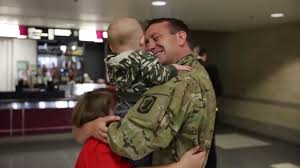 [Speaker Notes: Instructor Comments:
 Just like periodic dental exams, eye exams, and hearing tests, your estate plan too should be looked at periodically to see if it still meets your needs.  DO NOT WAIT FOR A DEPLOYMENT TO CONSIDER THESE ISSUES.
 Your estate plan should reflect the changes in your life.  If you get married, divorced, have children, your children become adults, or you experience other life changes, then you should make the corresponding changes in your will, SGLI designation, or any other significant document. 
 An estate plan always evolves, and it should change when you change. 
 Having a current effective estate plan will help your beneficiaries through a difficult time dealing with your death.  There is no need to have them wrestle with issues that could have been easily resolved while you were still alive and able to help them with those decisions.
 Take the time to make your desires known so that family members do not have to struggle with them after you are dead.  
 Think about what you would like and plan accordingly.  Make the necessary appointments with your servicing legal assistance office.  Don’t wait until the last minute.  A rushed estate plan will likely not meet your and your family’s needs.  In the haste to get it finished, you might forget important information.  Plan ahead and take the time to make the best plan for you and your family.]
QUESTIONS?
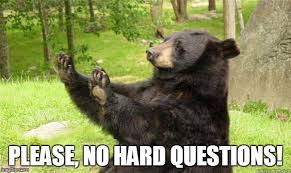 [Speaker Notes: Instruction Note:
Questions or comments about this briefing may be referred to the Educational Technology Distributed Learning Division, The Judge Advocate General’s Legal Center and School by going to tjaglcs.army.mil and submitting a helpdesk ticket.]